Группа «Солнышко»
Подготовка к встрече Нового года
Дракон из бросового материала
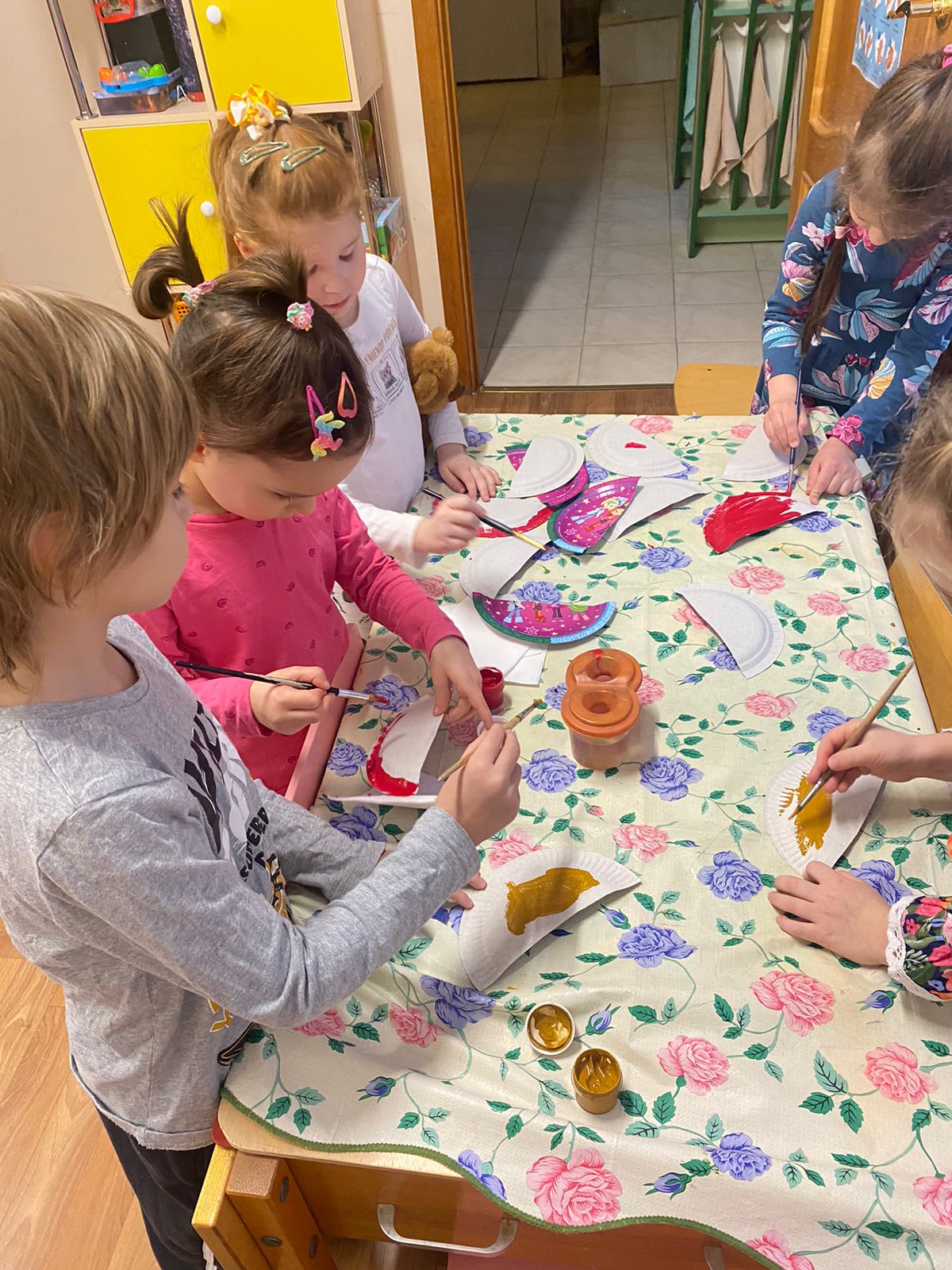 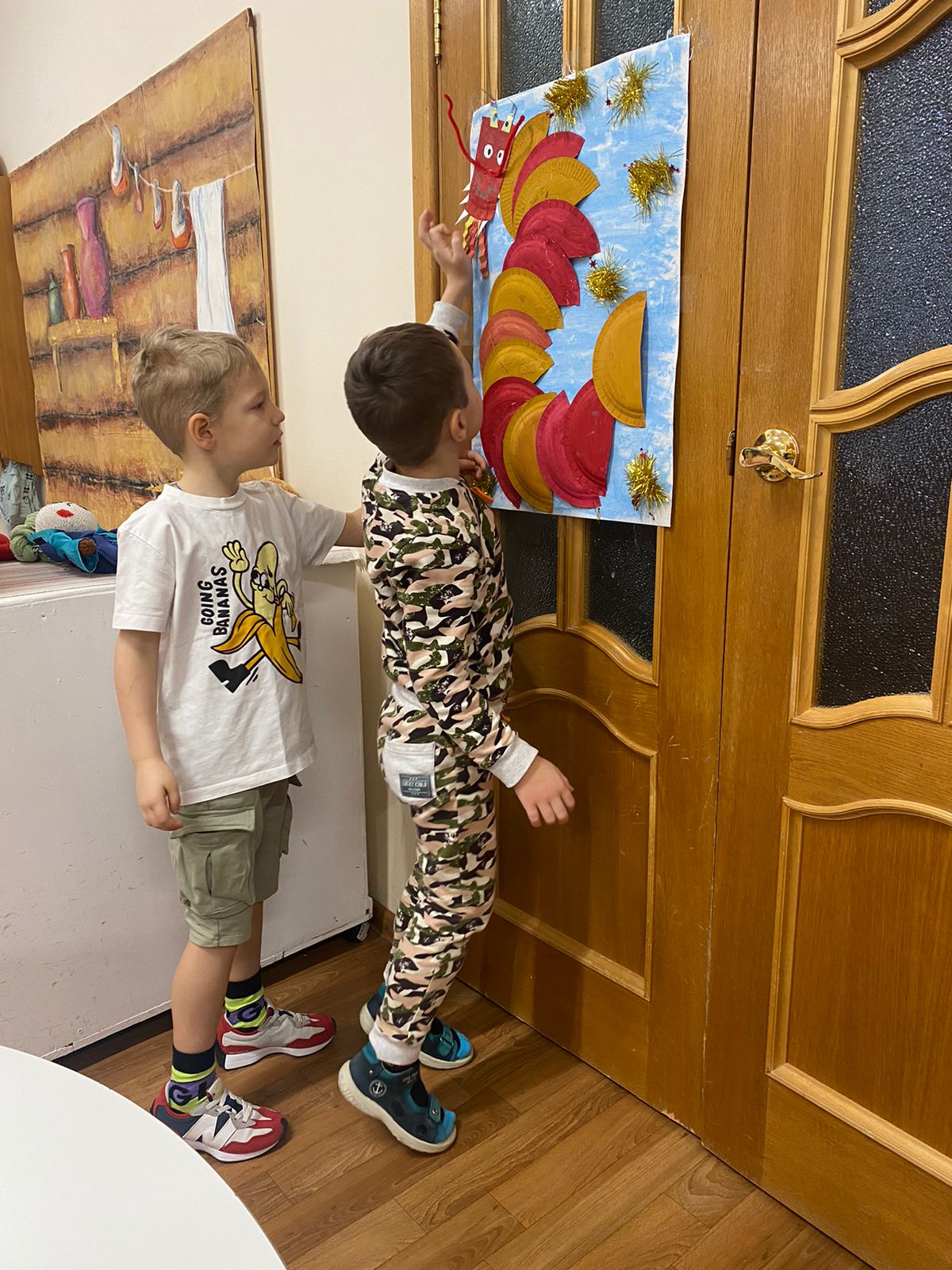 Дракон для театральной деятельности
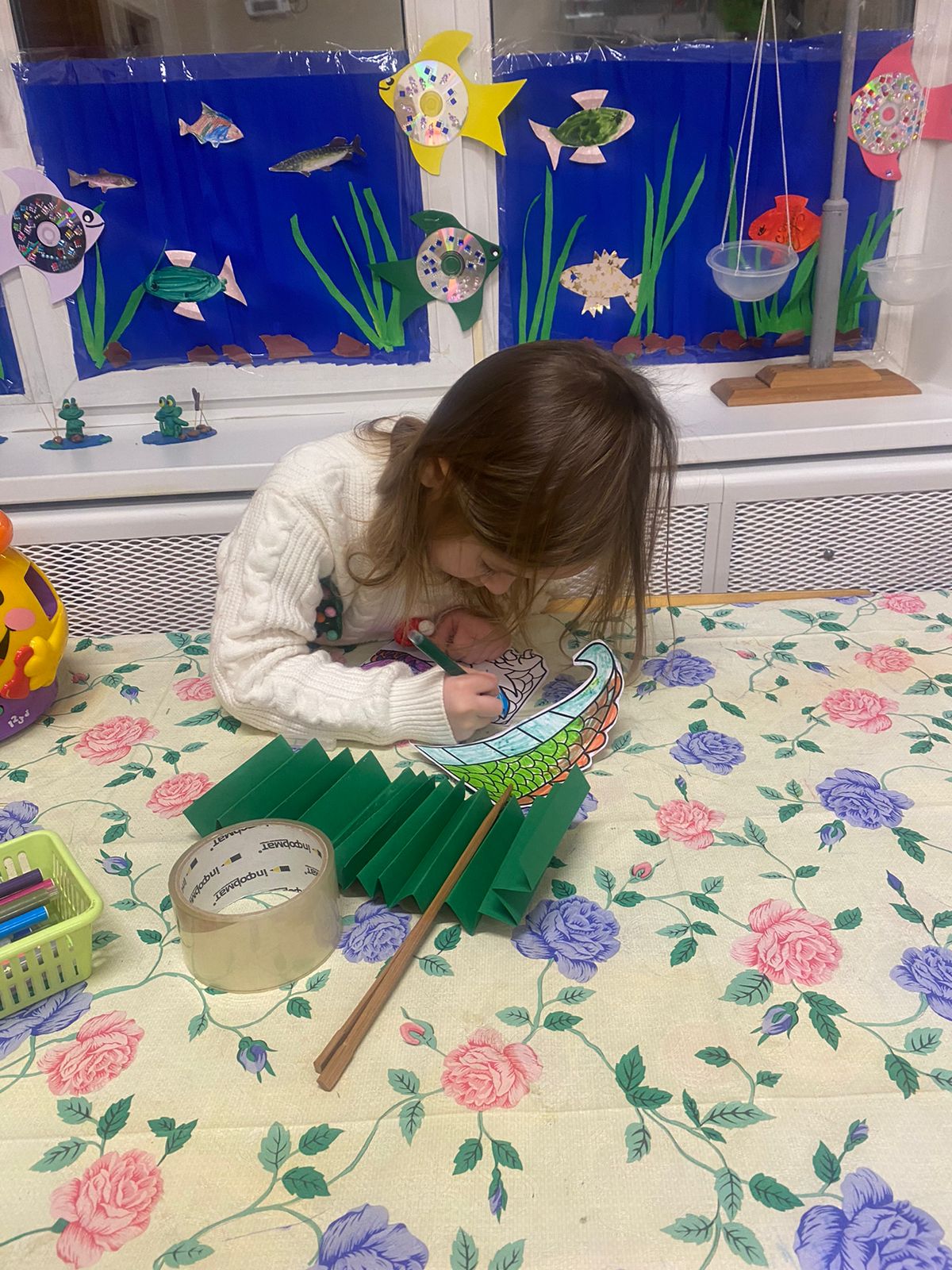 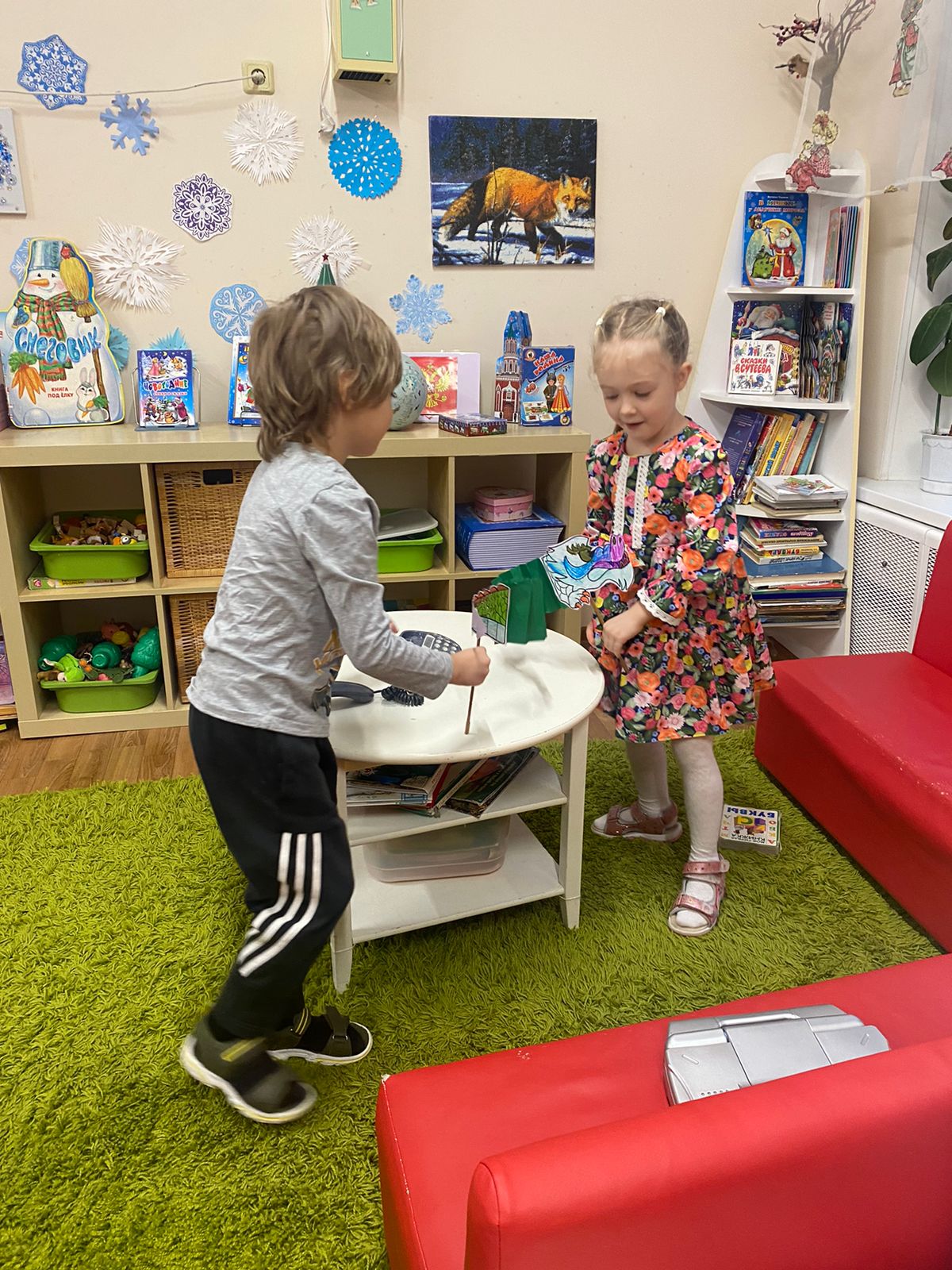 Аппликация «Дракон-ёлка»
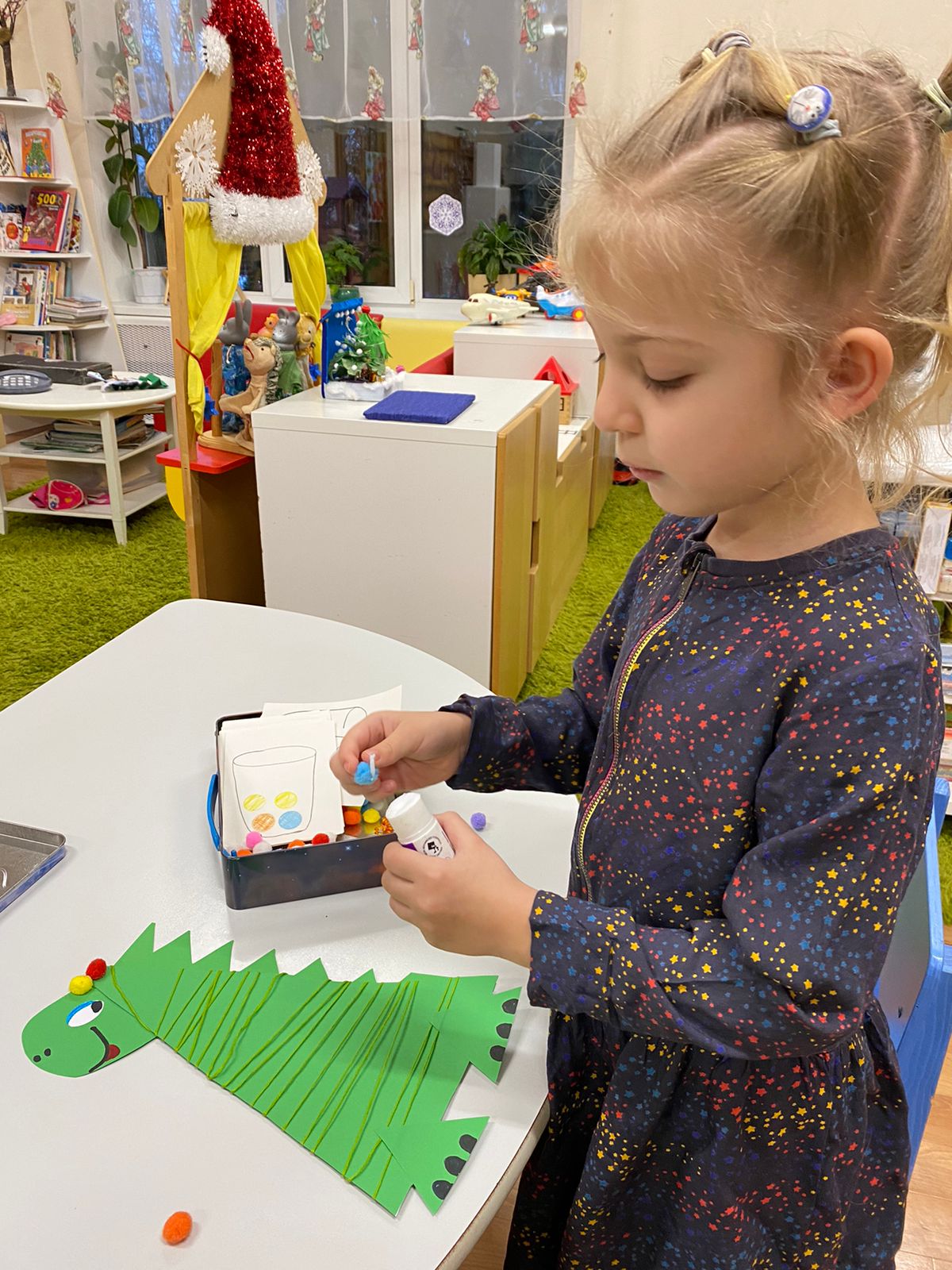 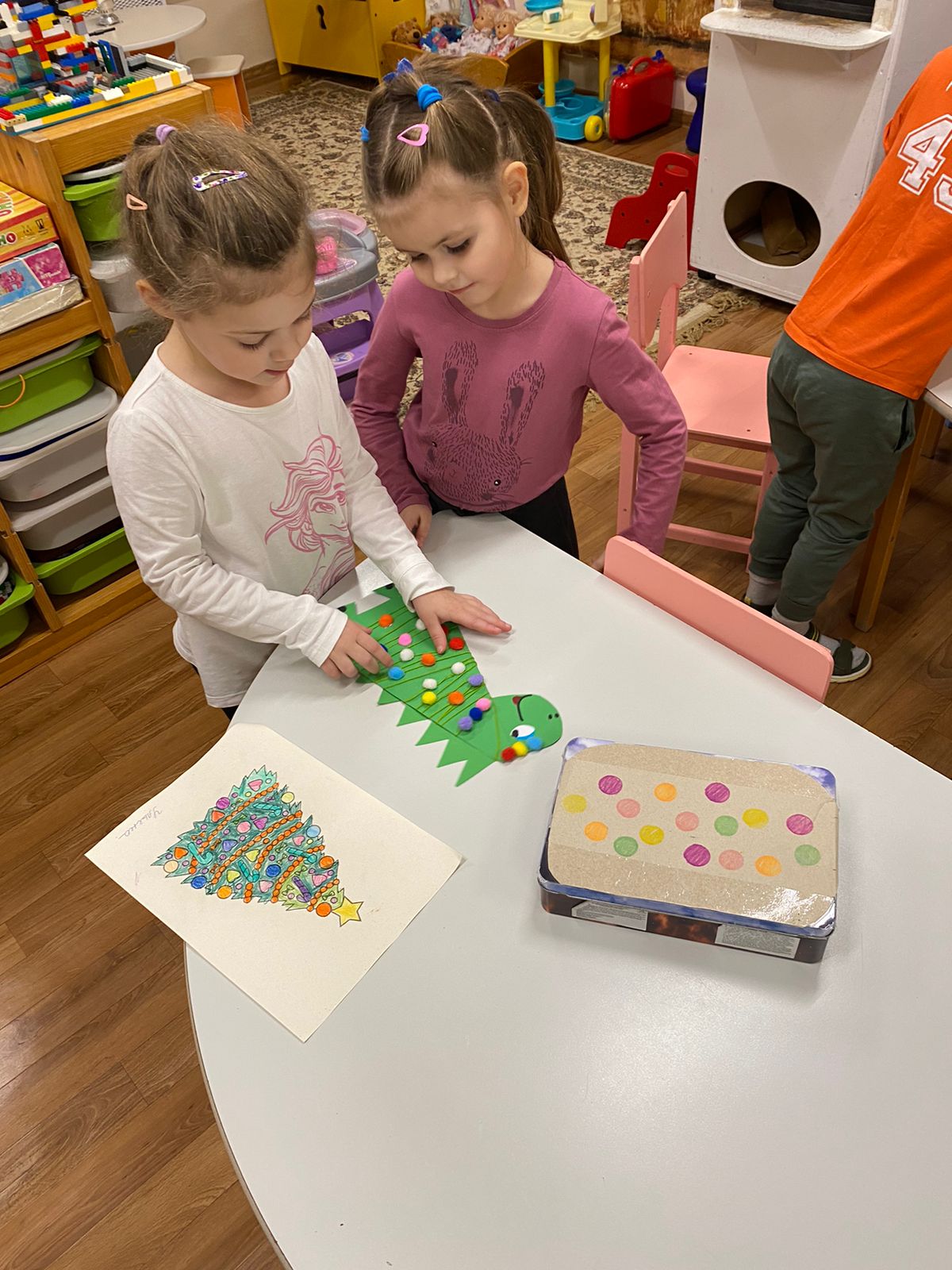 Аппликация «Объемный дракон»
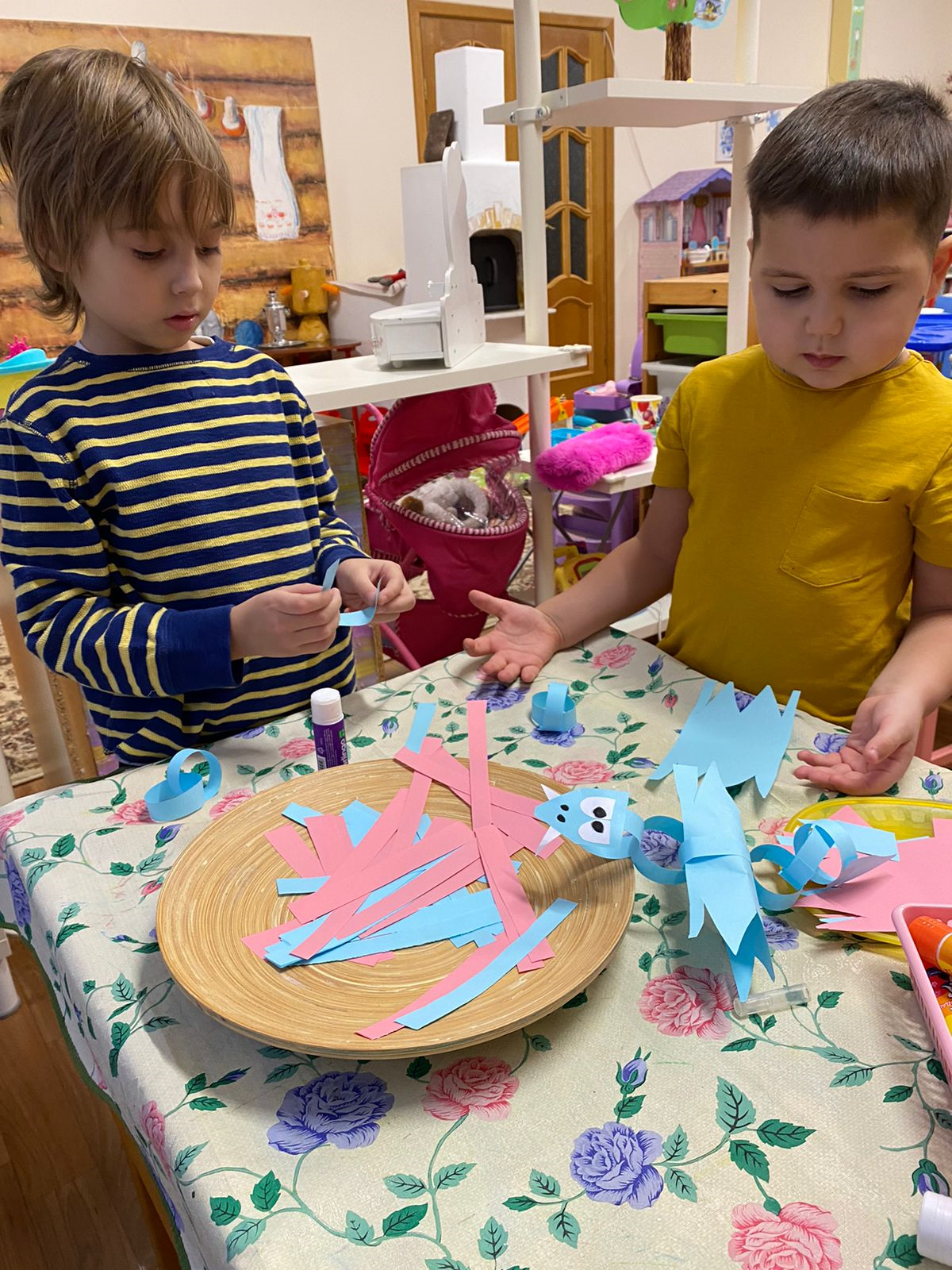 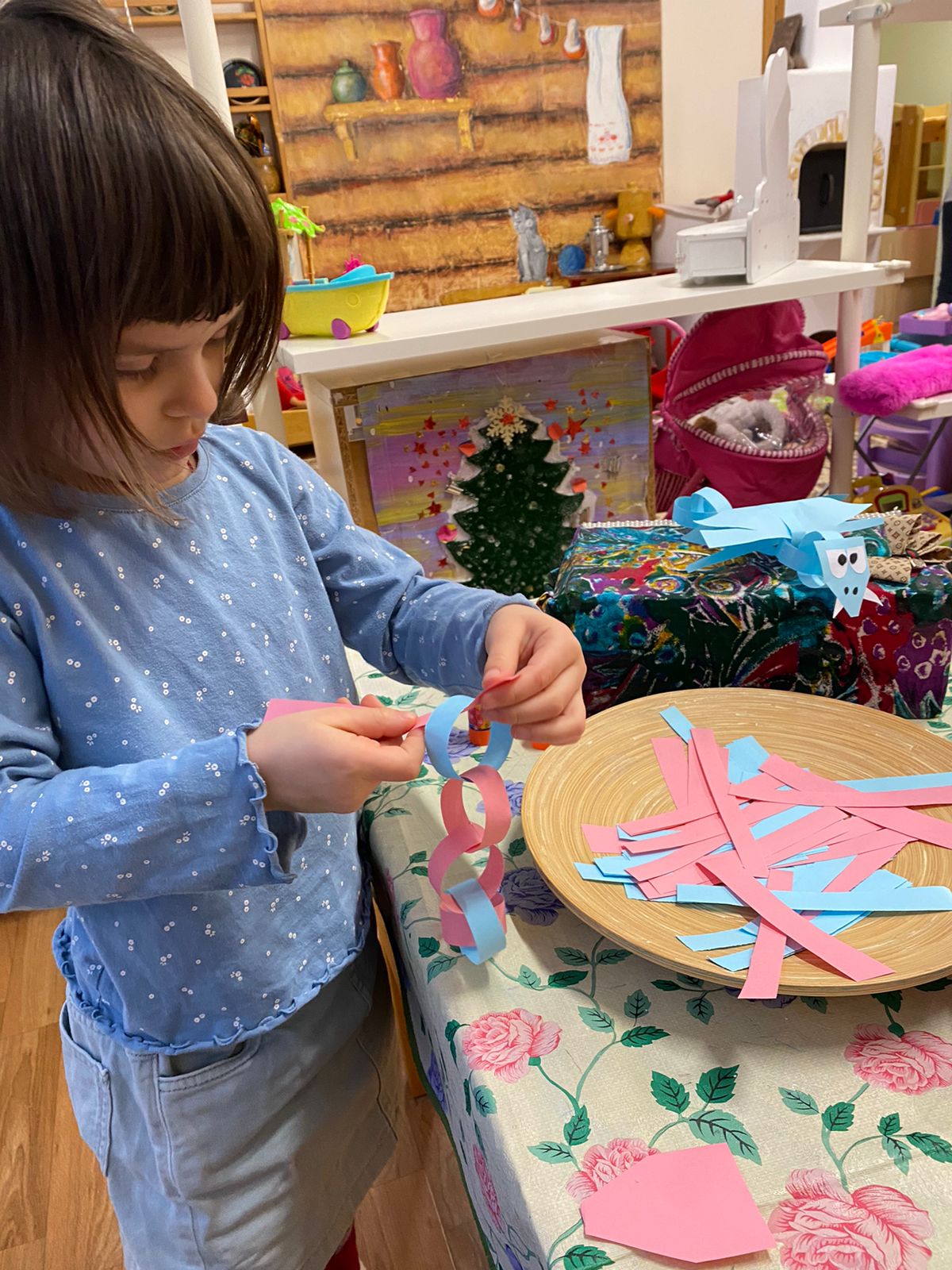 Новогодние ёлки из шишек
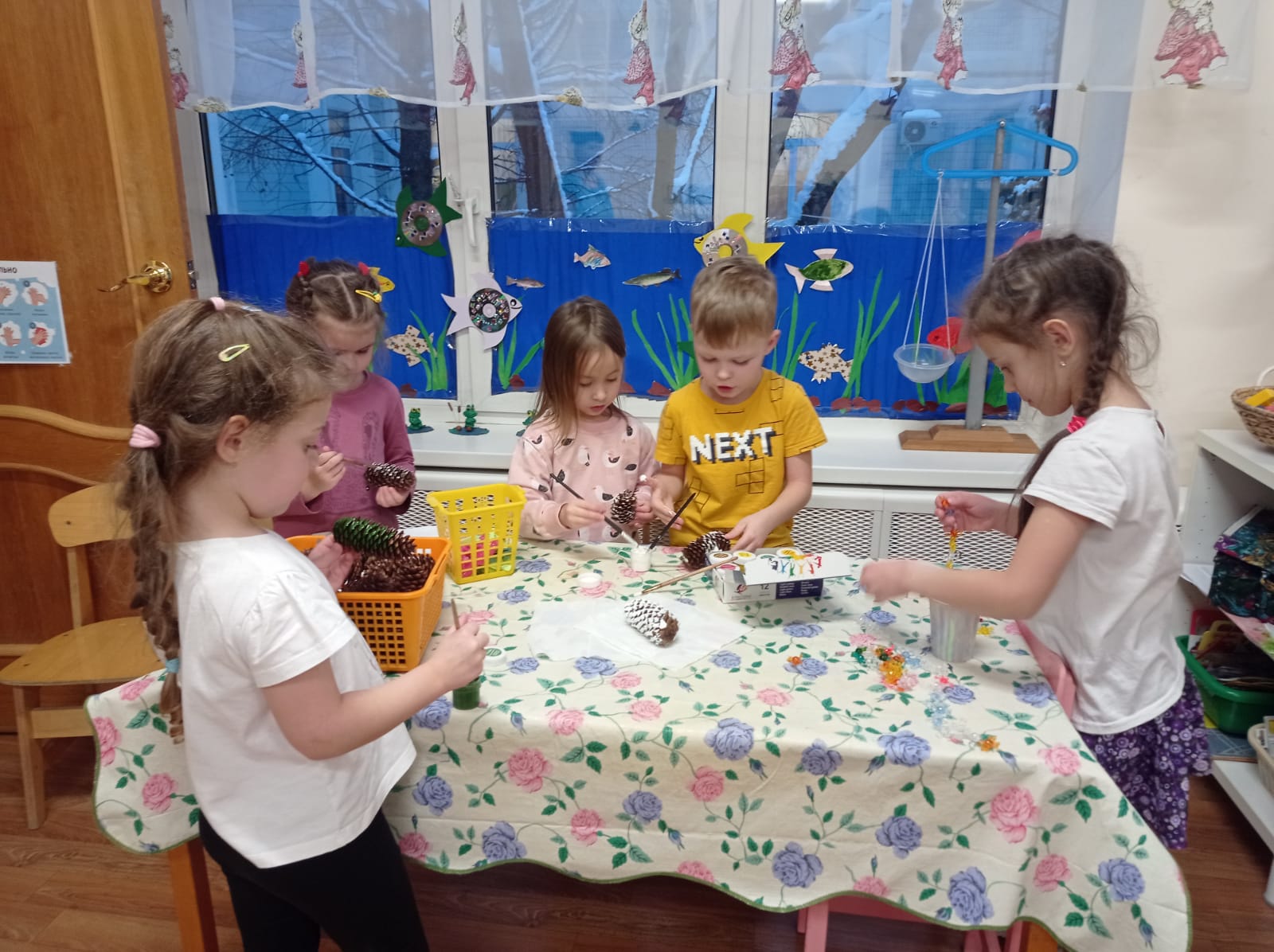 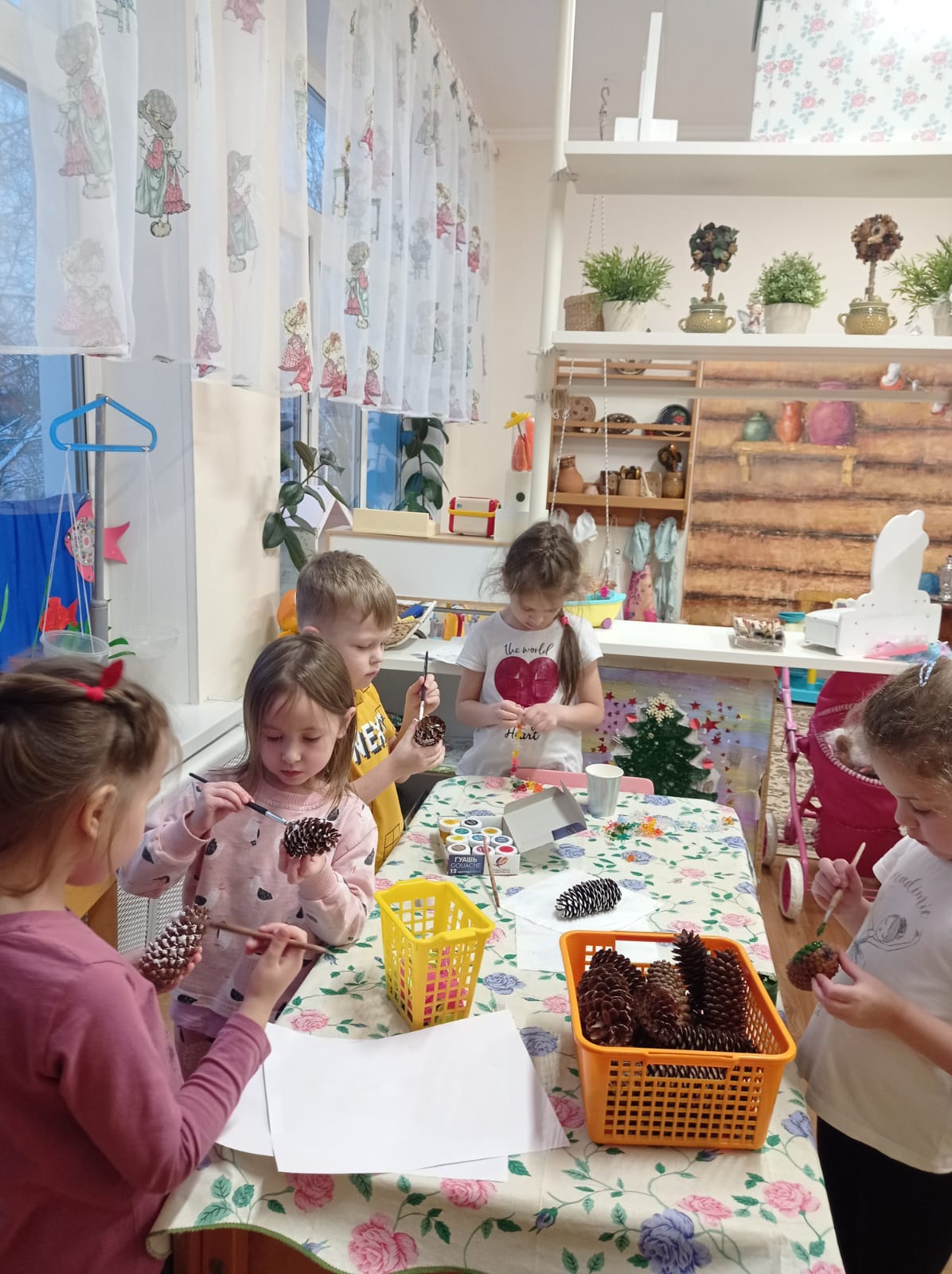 Яркие новогодние ёлки из шишек
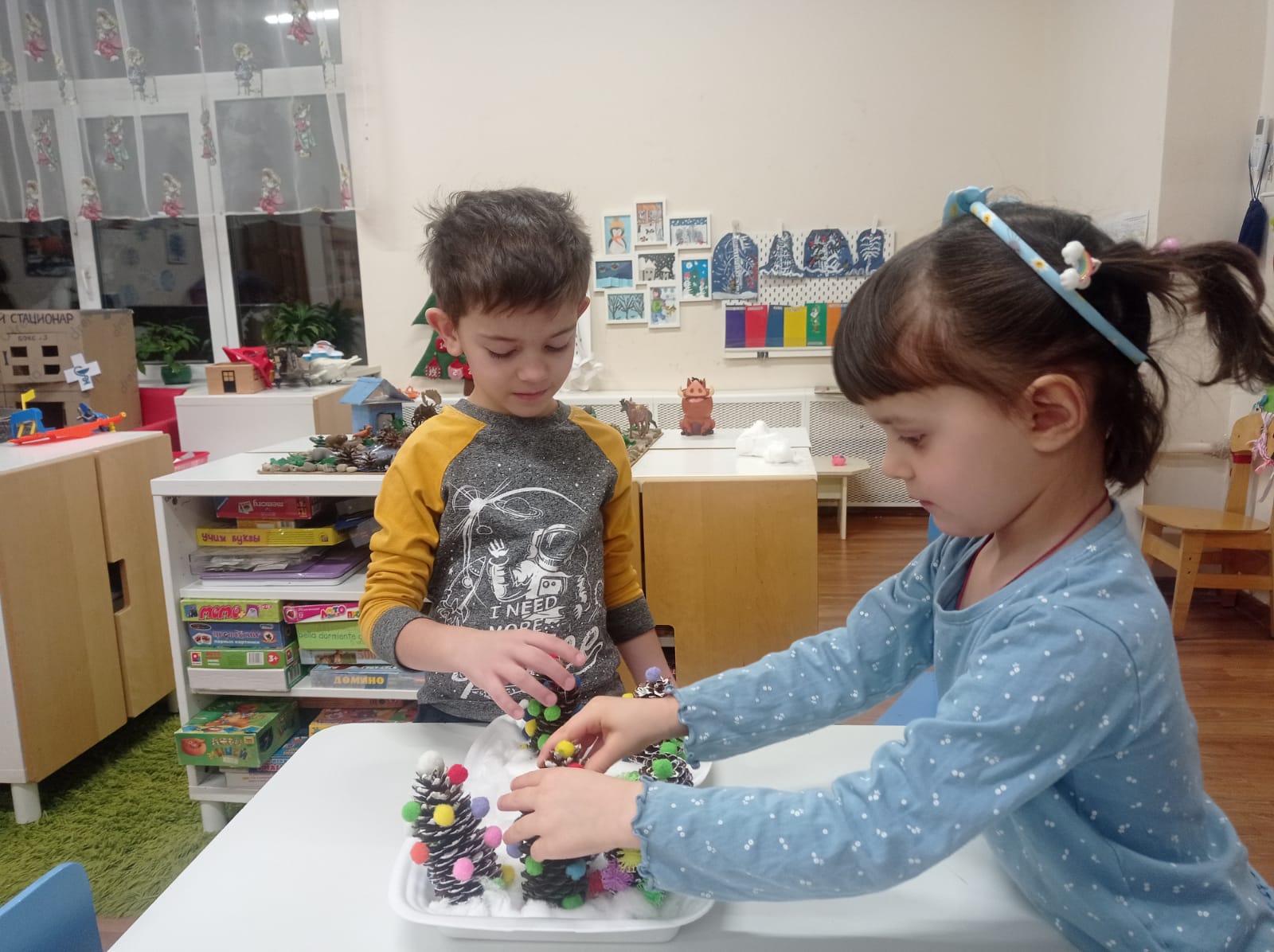 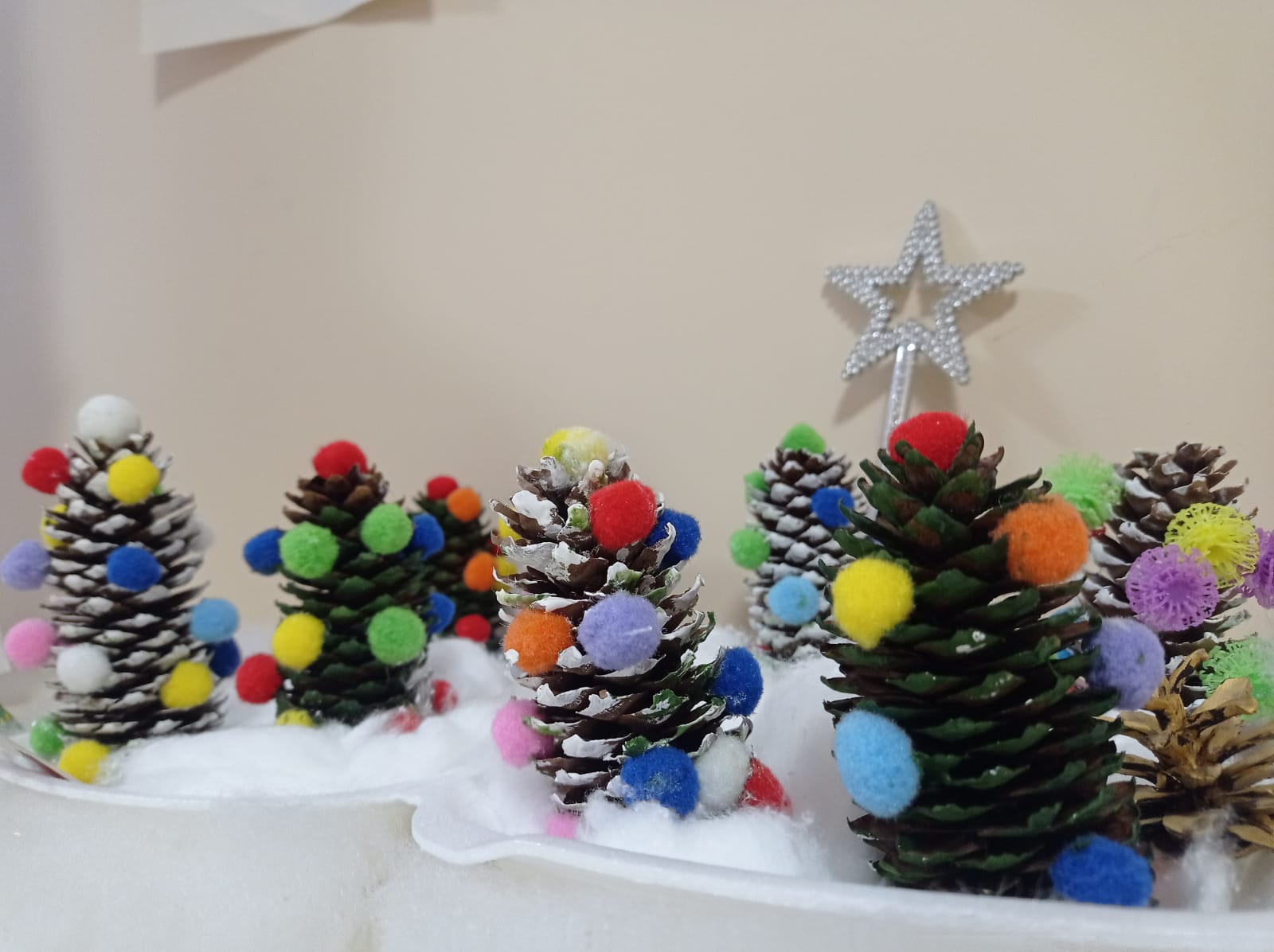 Новогодняя сказка из бросового материала
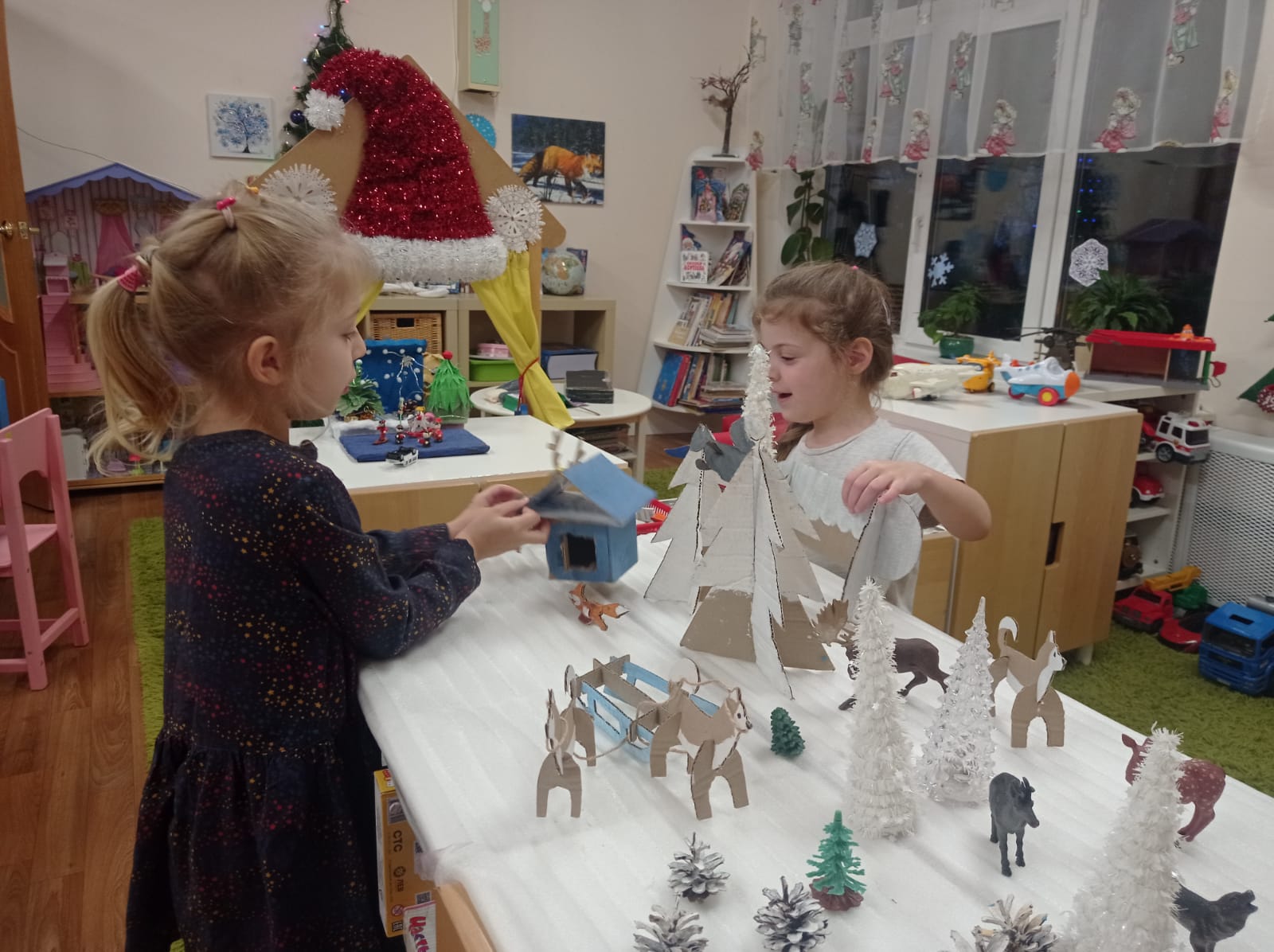 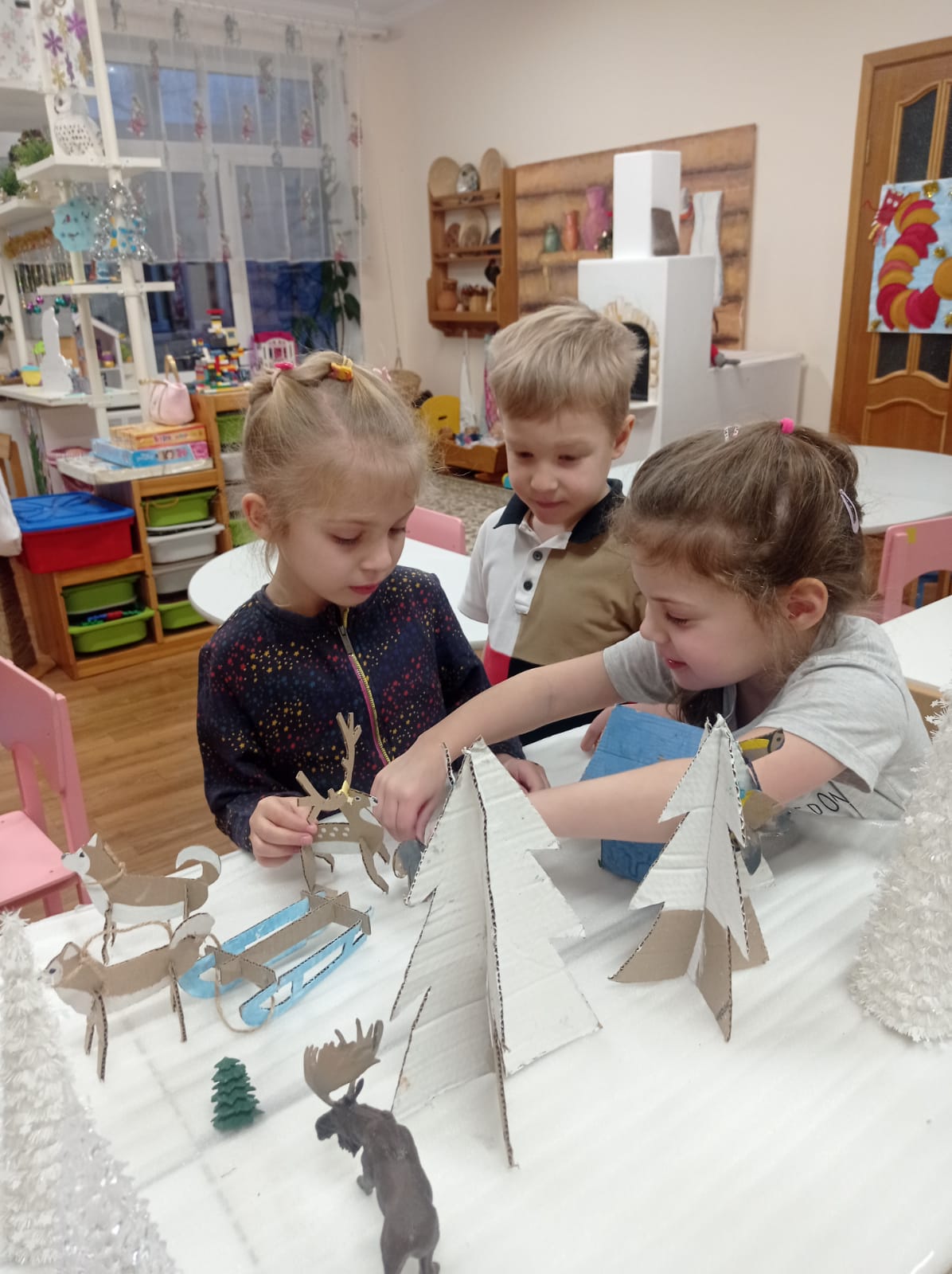 Волшебные фонарики
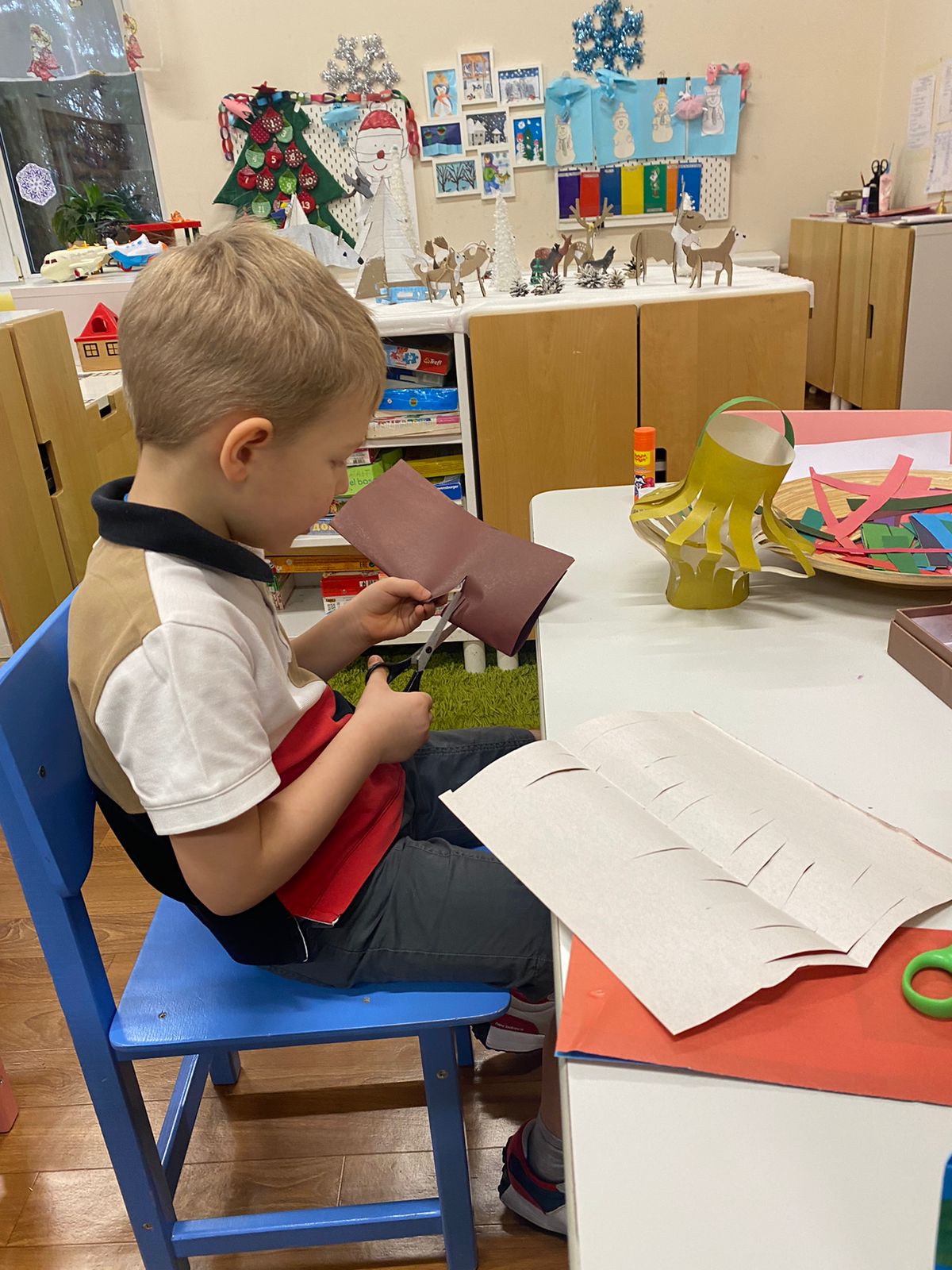 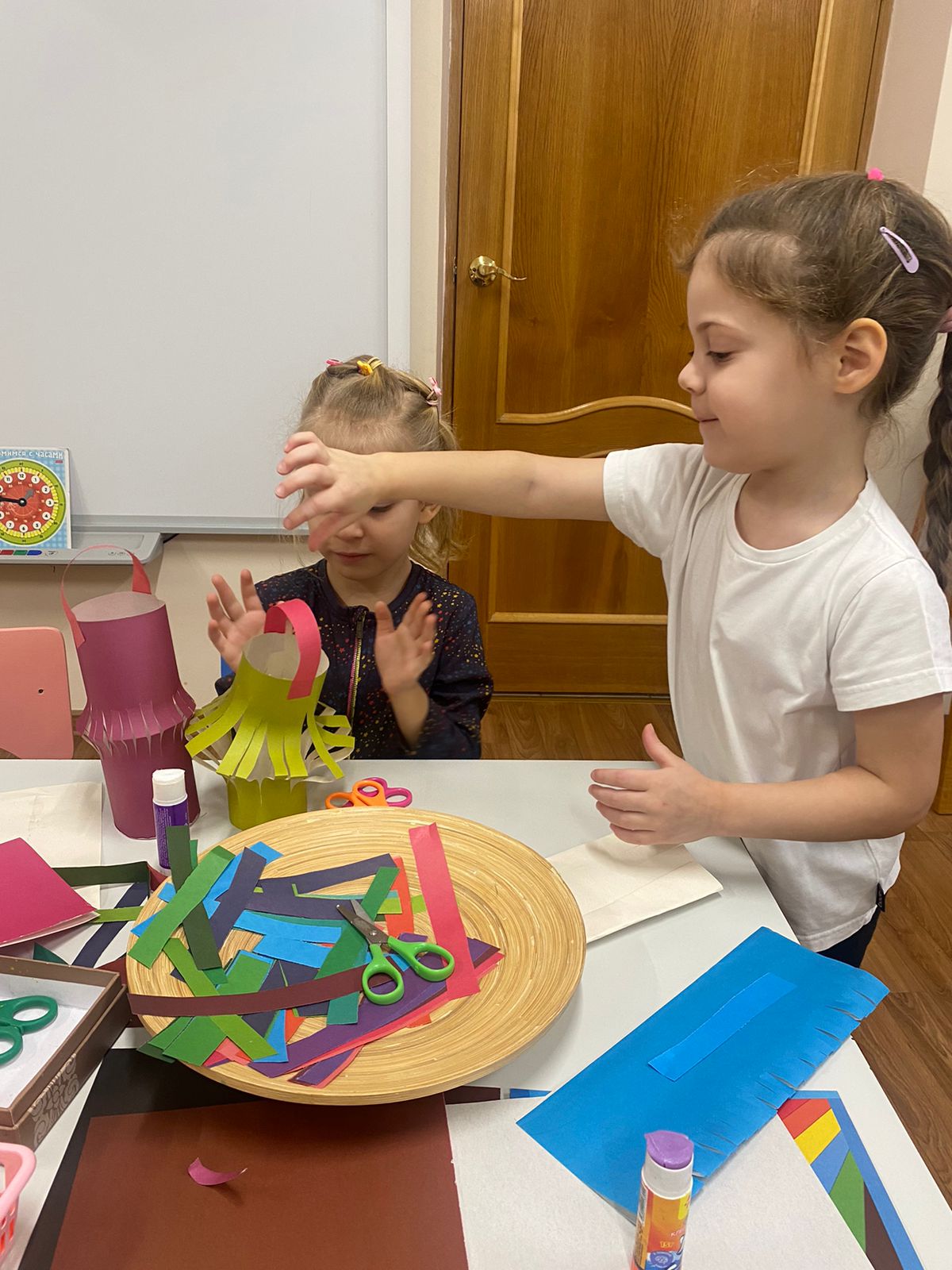 Гирлянда из цветной бумаги
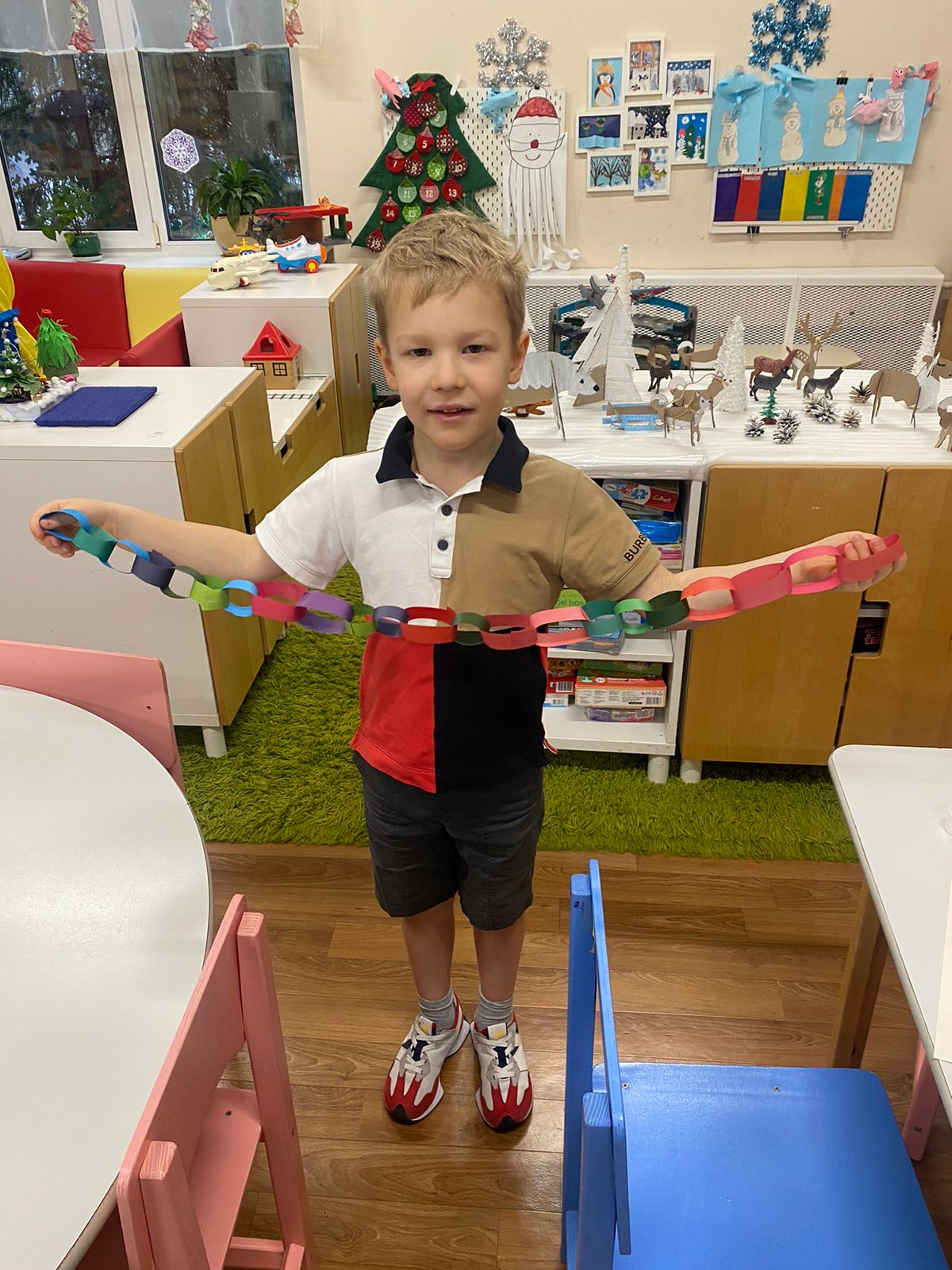 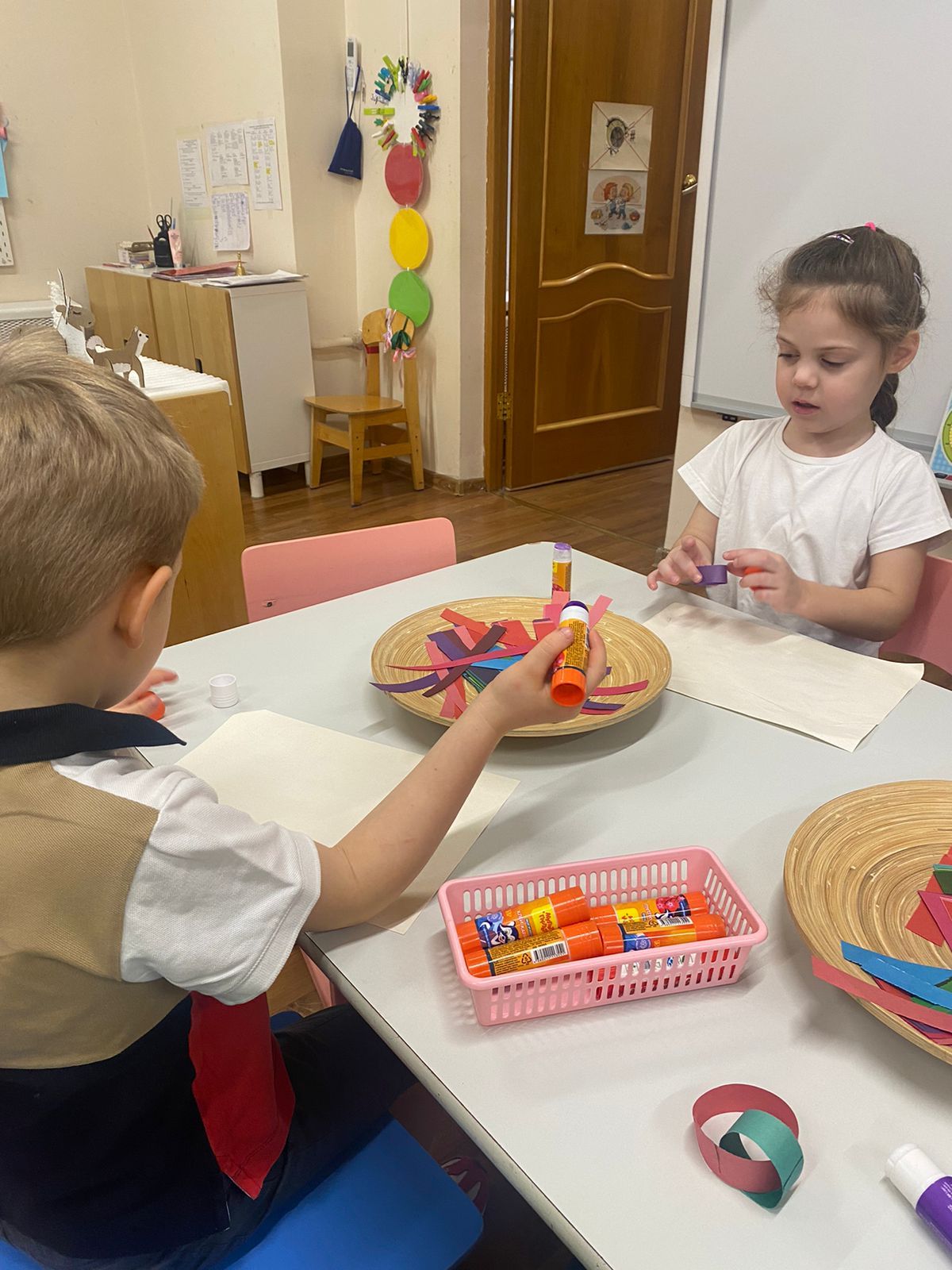 Новогодние поделки
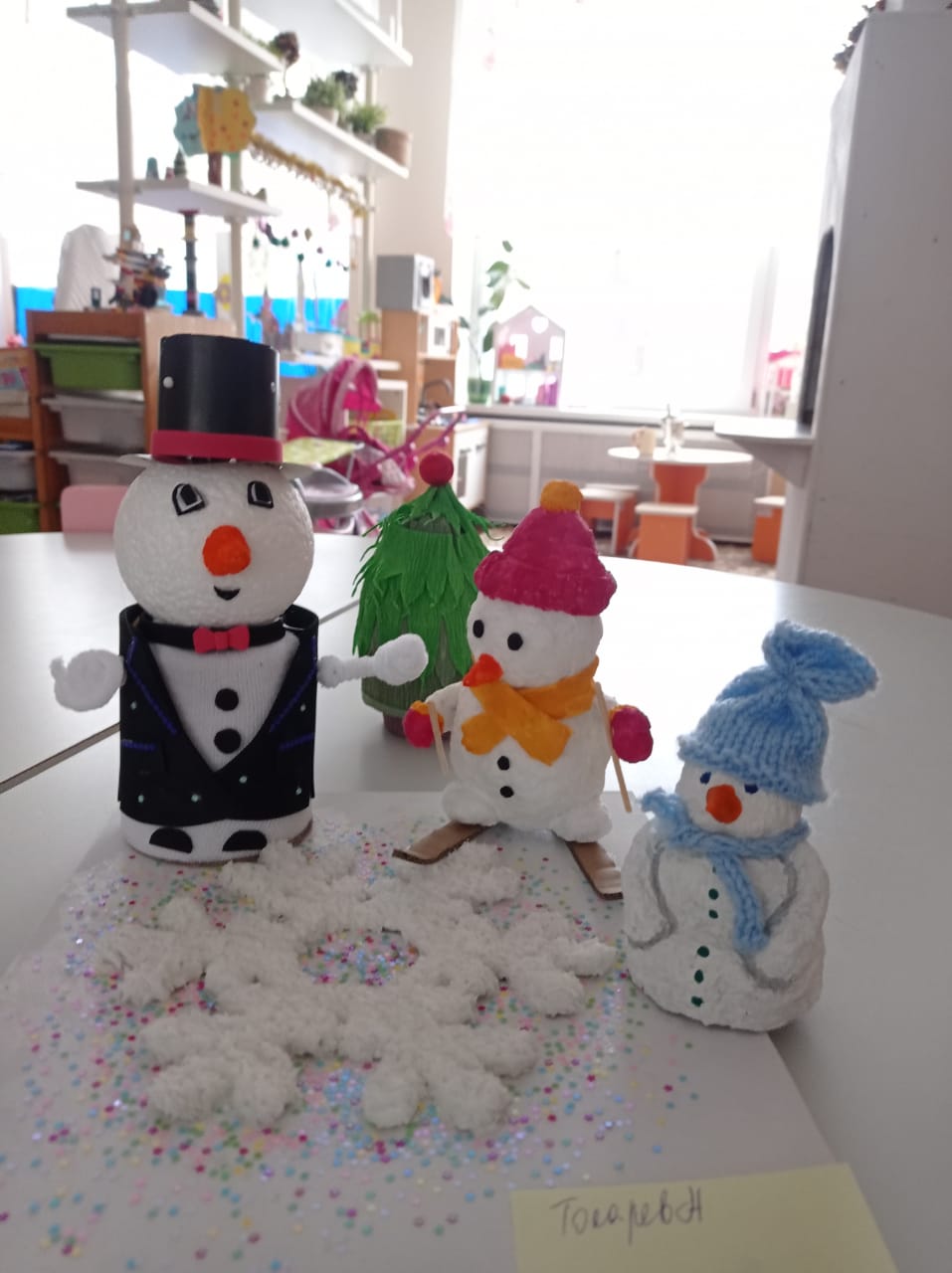 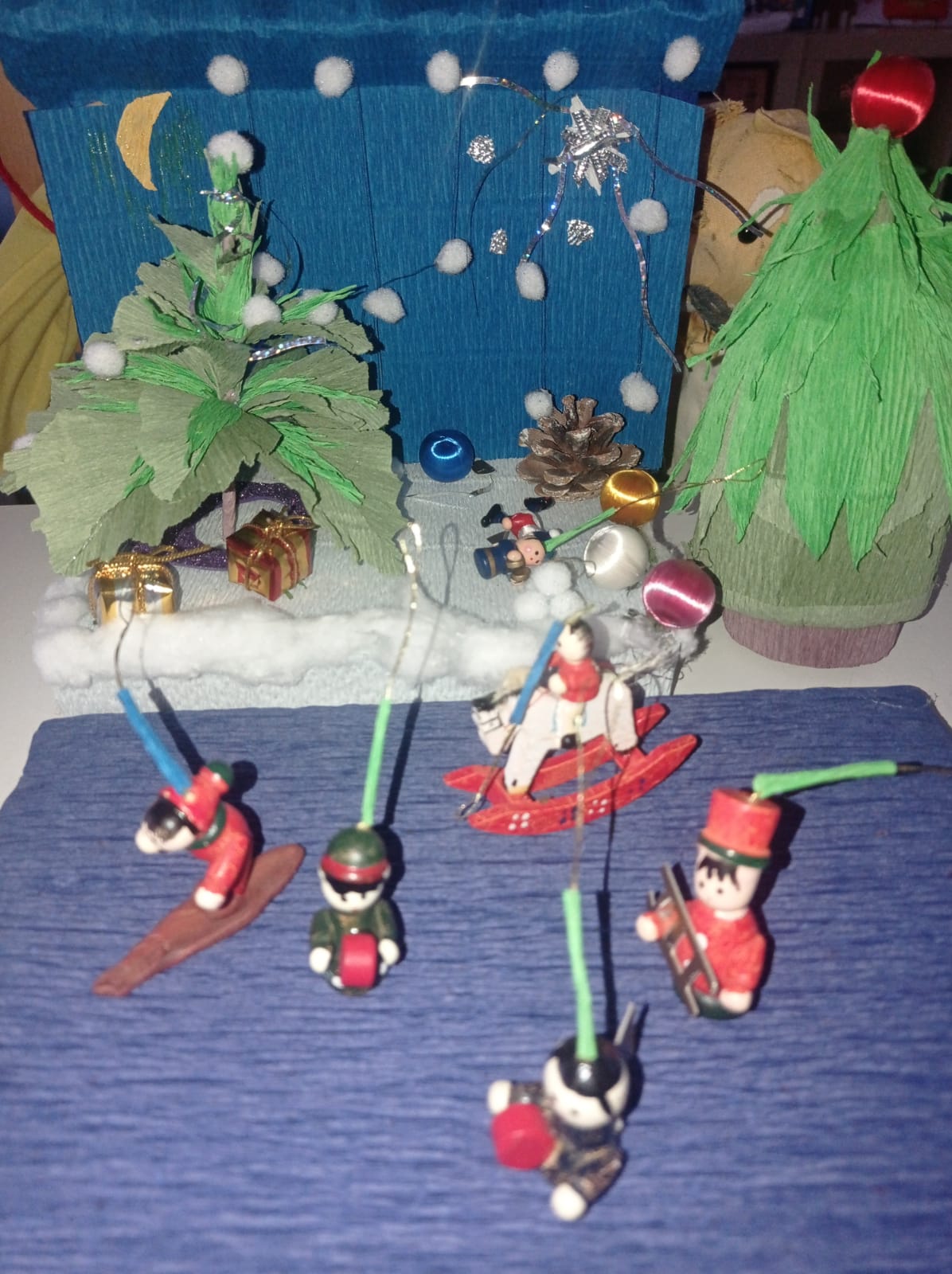